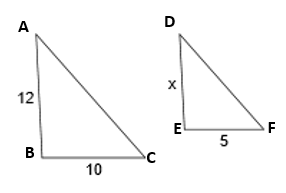 4
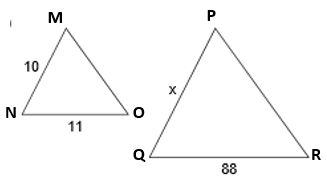 5
C		Rectangle STUV is similar to WXYZ. Find x






__________________________________________________________
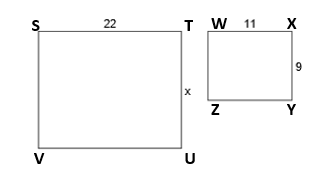 12
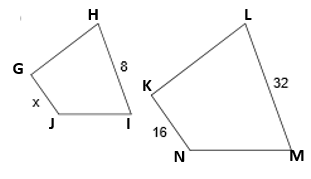 18
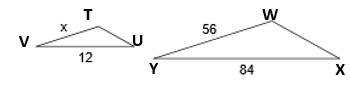 143
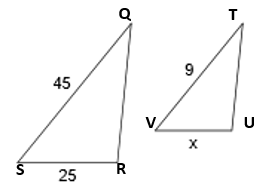 68
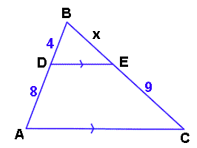 14
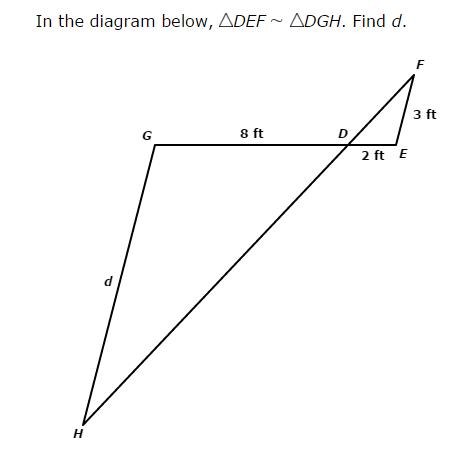 H			







__________________________________________________________
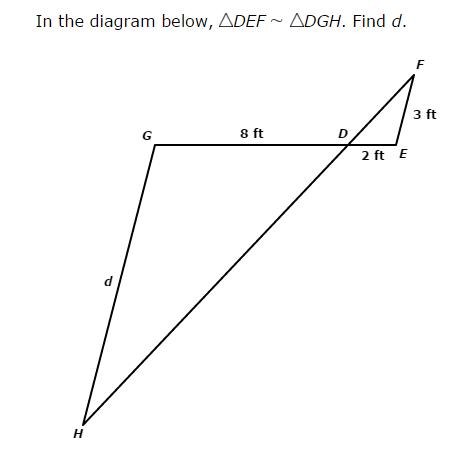 16
I		Triangle BCD is similar to triangle 			EFG. Find x







__________________________________________________________
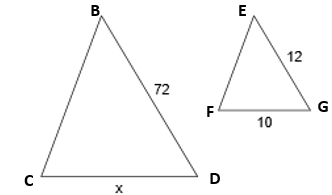 100
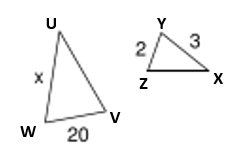 10
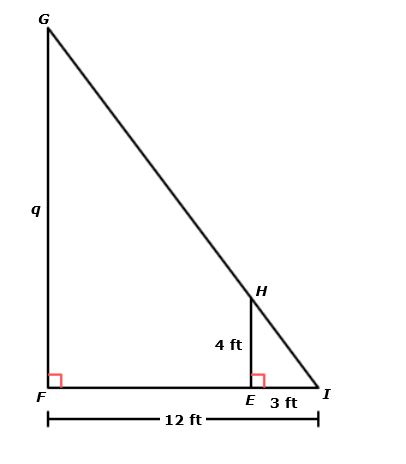 9
L	Rectangle KLMN is similar to OPQR	Find x






__________________________________________________________
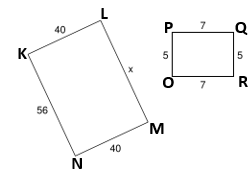 69
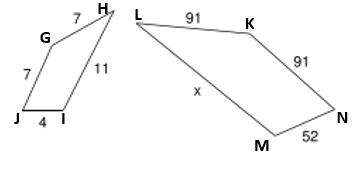 4.5
N	








__________________________________________________________
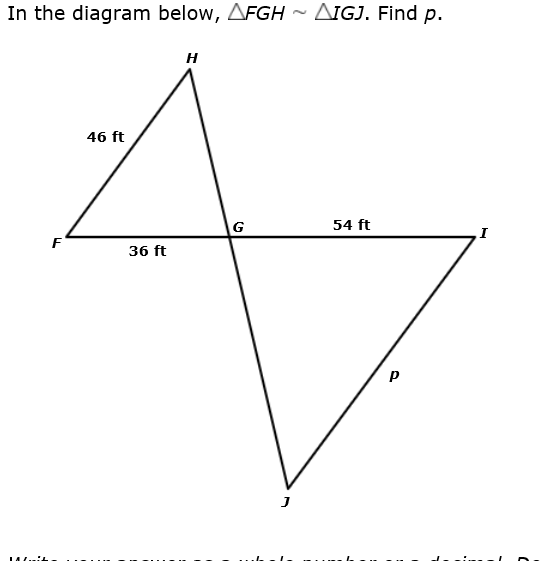 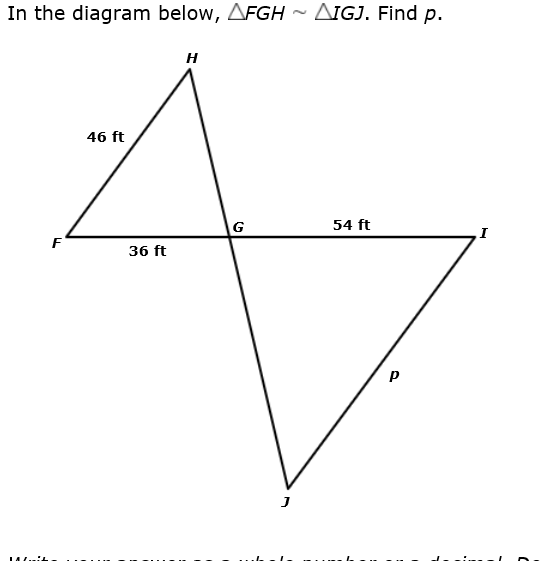 7
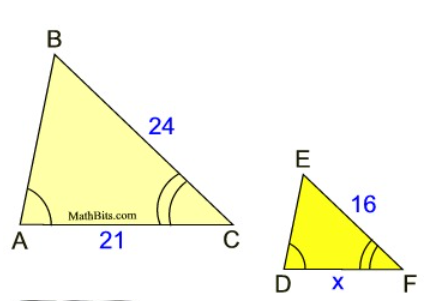 60
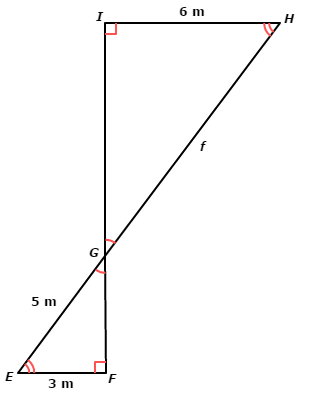 80
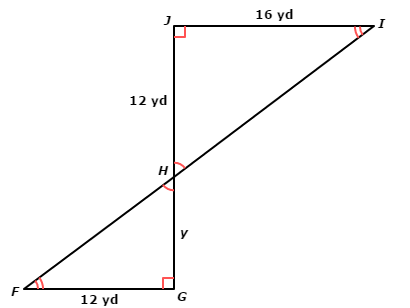 30
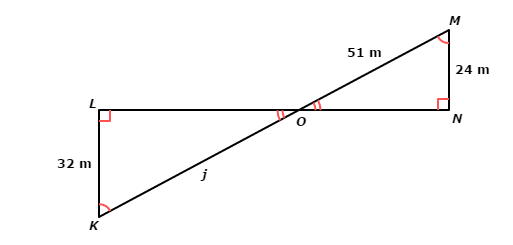 8
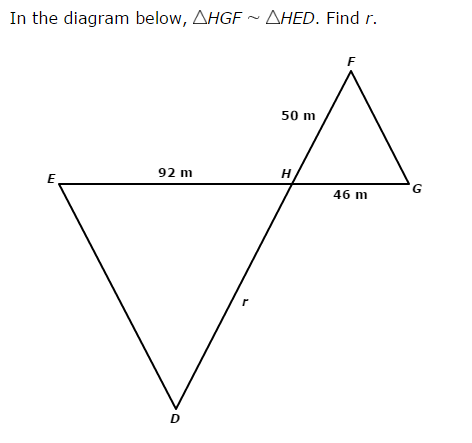 S








__________________________________________________________
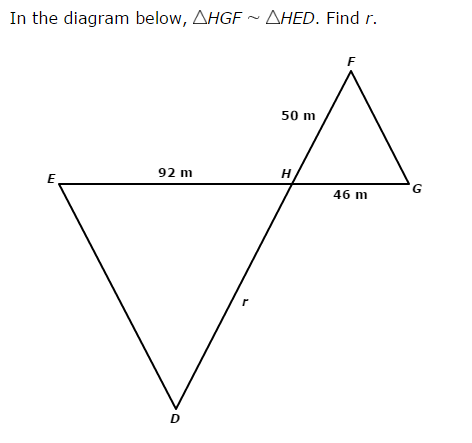 56
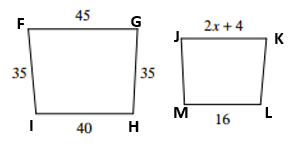 6